Principles of Financial AccountingChapter 2
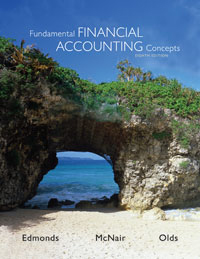 Cash vs. Accrual Basis
Cash Basis

The cash basis system recognizes revenue when cash is received and expenses when cash is paid.
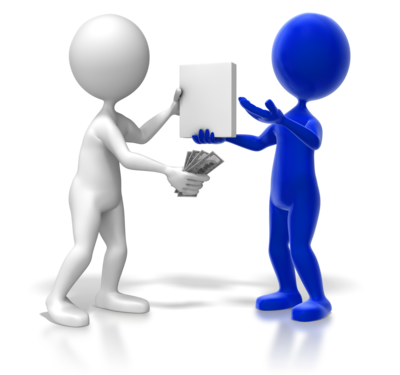 Cash vs. Accrual Basis
Weaknesses of the Cash Basis Method L 	 		
The cost incurred to generate revenues are     not matched with those revenues.

Cash is not always received when the revenue is “earned”.

Cash is not always paid when the expense is “incurred”.
Accrual Basis
Accrual Basis

The recognition of revenue and expenses does not depend on when cash is actually received or paid.

Instead, the accrual basis attempts to match expenses with revenues.
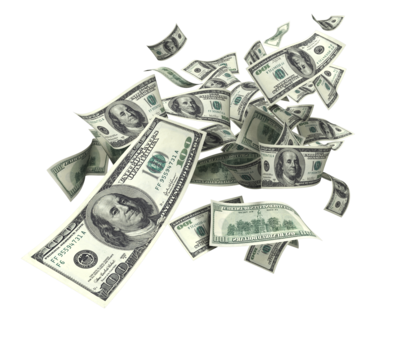 Accrual Basis
The accrual basis method is based on the following two principles:

Revenue Principle

Matching Principle
Revenue Recognition Principle
Requires that you record revenue when it is EARNED regardless of when cash is received:

	Definition of EARNED:

When service is provided or product delivered.
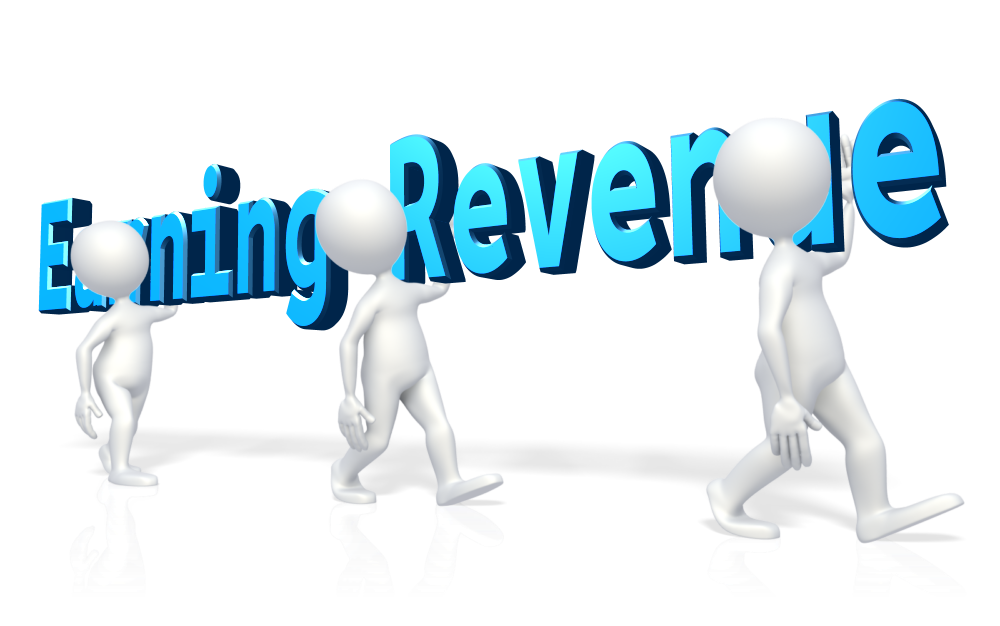 Matching Principle

Expenses incurred in earning revenue should be recognized during the same period.

Basically, “matching” the expenses against the revenues earned in the same period.
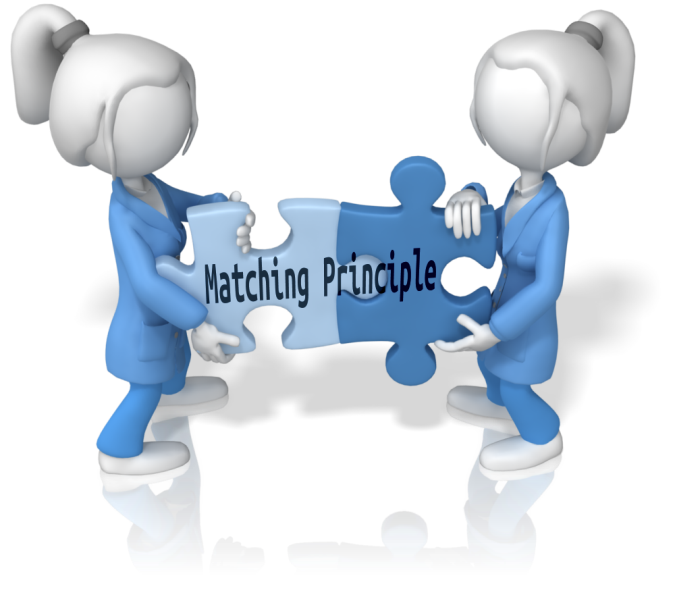 EXAMPLE:  Rosemary’s Flower Shop

Delivery van breaks down right before Valentines Day!

The shop rents a delivery van while the old one is being repaired. 

The shop pays the rental company up front on February 1st for one month’s rental-  $1,400.

The shop uses the rental van for the busy month of February earning a total of $2,000 in Revenue ($800 paid in cash, $1,200 on account.)
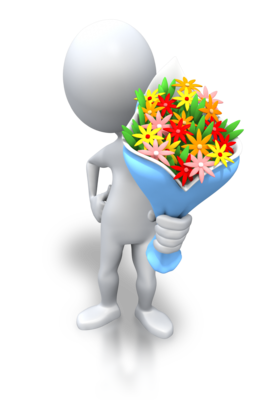 CASH BASIS
CASH BASIS
Using the Cash Basis, would you record the $1,400 rent paid on 2/1?
CASH BASIS
Using the Cash Basis, would you record the $1,400 rent paid on 2/1?
CASH BASIS
How about the $800 you collected in cash from your customers?
CASH BASIS
How about the $800 you collected in cash from your customers?
CASH BASIS
Would you record the $1,200 in revenue you earned on account?
CASH BASIS
Would you record the $1,200 in revenue you earned on account?    NO
CASH BASIS
Would you record the $1,200 in revenue you earned on account?    NO
Under the Cash Basis, what is the Net Income (Loss)?
CASH BASIS
Would you record the $1,200 in revenue you earned on account?    NO
ACCRUAL BASIS
Using the Accrual Basis, would you record the $1,400 rent paid on 2/1?
ACCRUAL BASIS
Using the Accrual Basis, would you record the $1,400 rent paid on 2/1?
ACCRUAL BASIS
How about the $800 you collected in cash from your customers?
ACCRUAL BASIS
How about the $800 you collected in cash from your customers?
ACCRUAL BASIS
Would you record the $1,200 in revenue you earned on account?
ACCRUAL BASIS
Would you record the $1,200 in revenue you earned on account?   YES
ACCRUAL BASIS
Would you record the $1,200 in revenue you earned on account?
Under the Accrual Basis, what is the Net Income (Loss)?
ACCRUAL BASIS
Would you record the $1,200 in revenue you earned on account?